이웃사이더
Content
”
프로젝트 개요

프로젝트 상세내용

프로젝트 결과
프로젝트 개요
개요
”
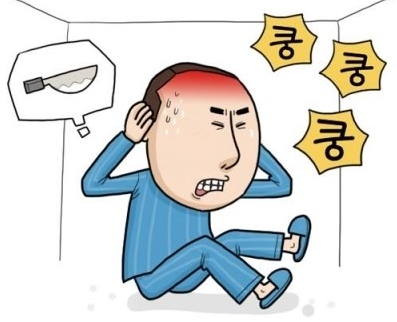 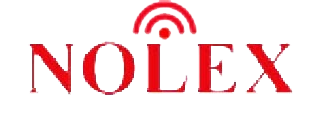 개요
”
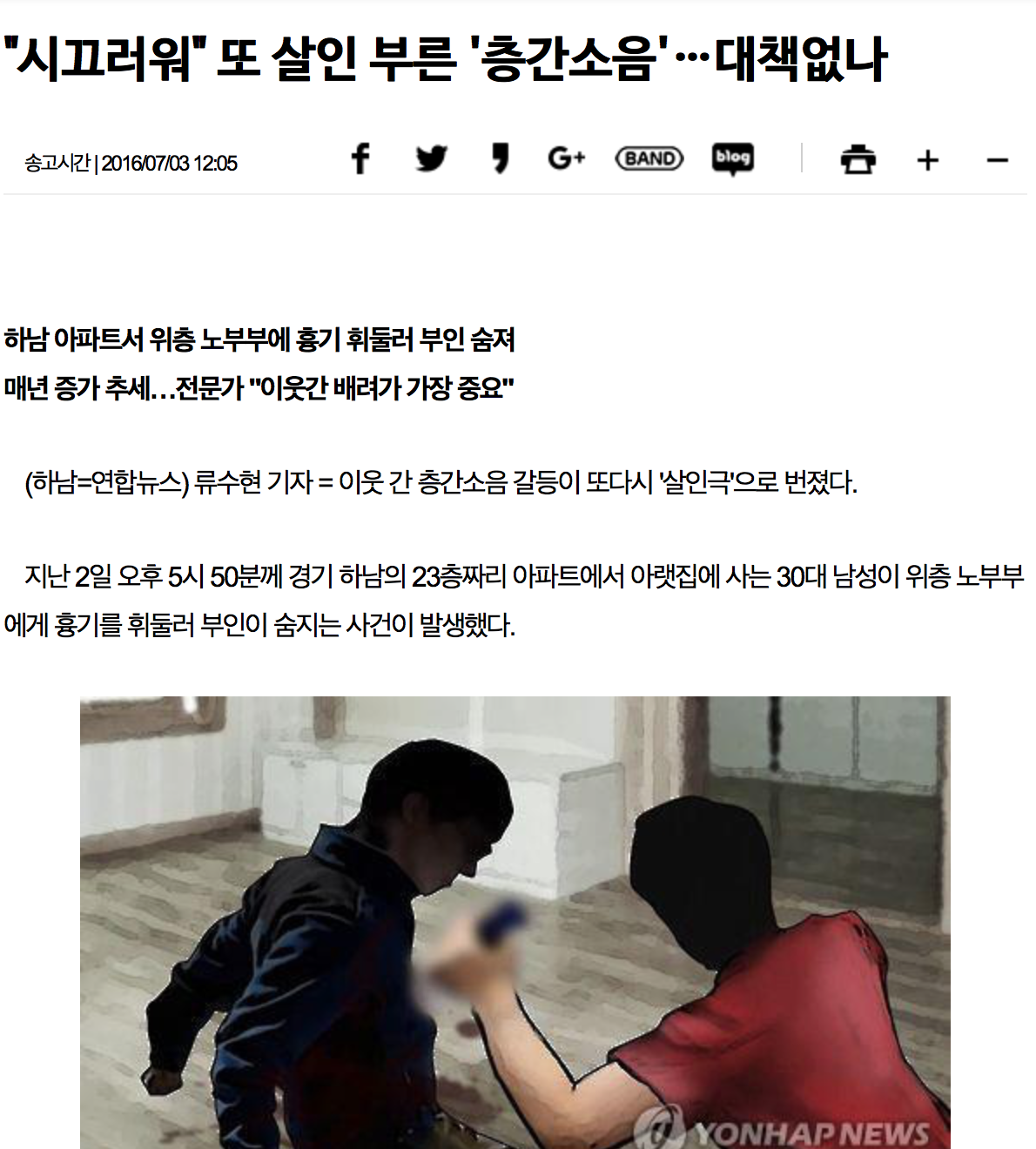 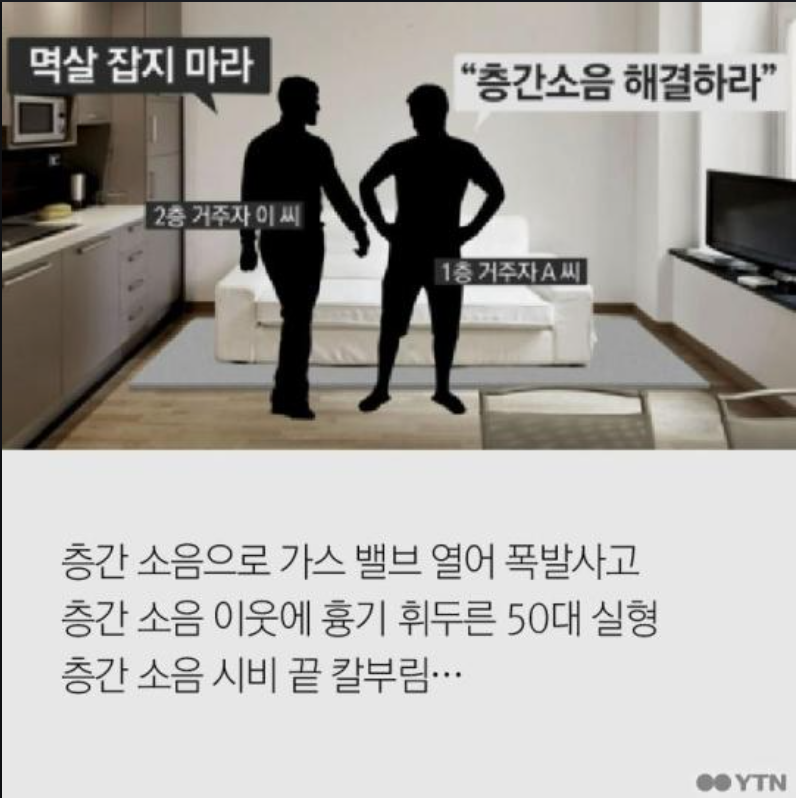 개요
”
개요
”
해결율

2012 61%
2013 67%
2014 73%
2015 72%
2016 64%
규정
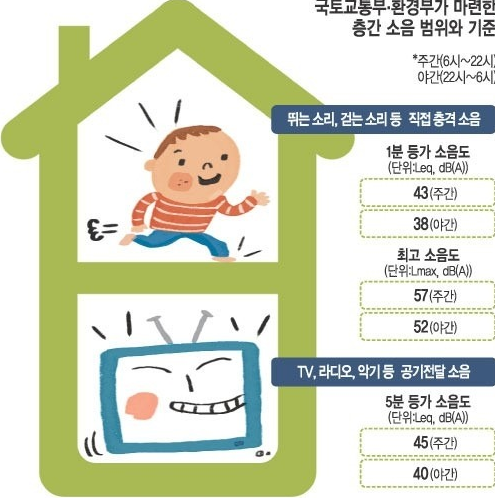 ”
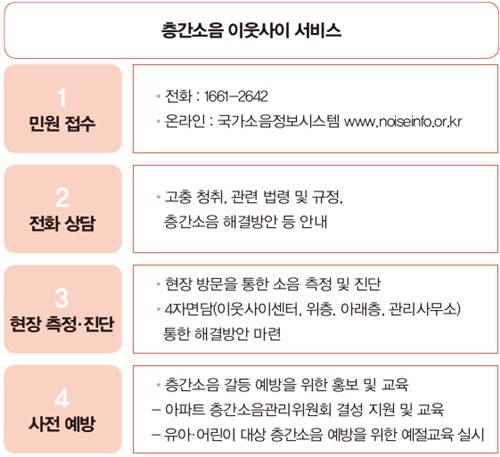 개요
관련기술
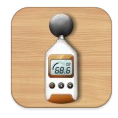 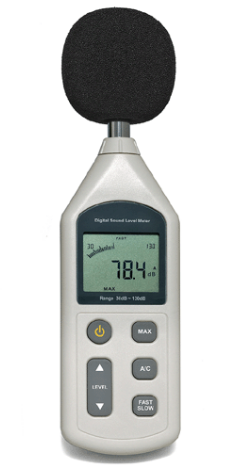 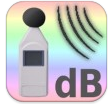 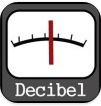 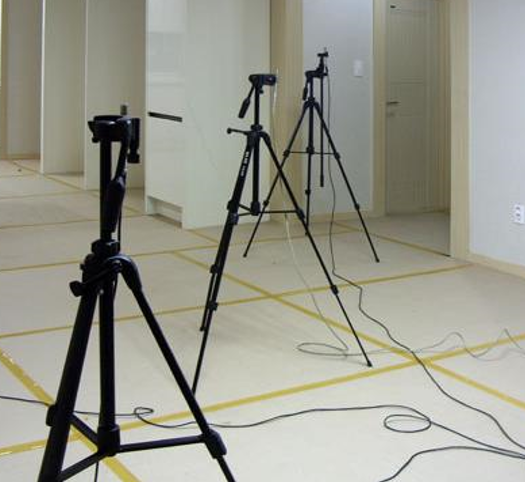 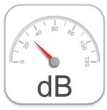 계획
”
~10.16
소음 측정에 필요한 아두이노 기기 제작
~10.24
센서를 이용, 소리 진동값 전송
~11.12
App 기능과 UI제작
~11.02
센서로부터 측정된 값을 dB, Hz 변환
~11.28
상황별 측정값에 따른 기준치
개요
”
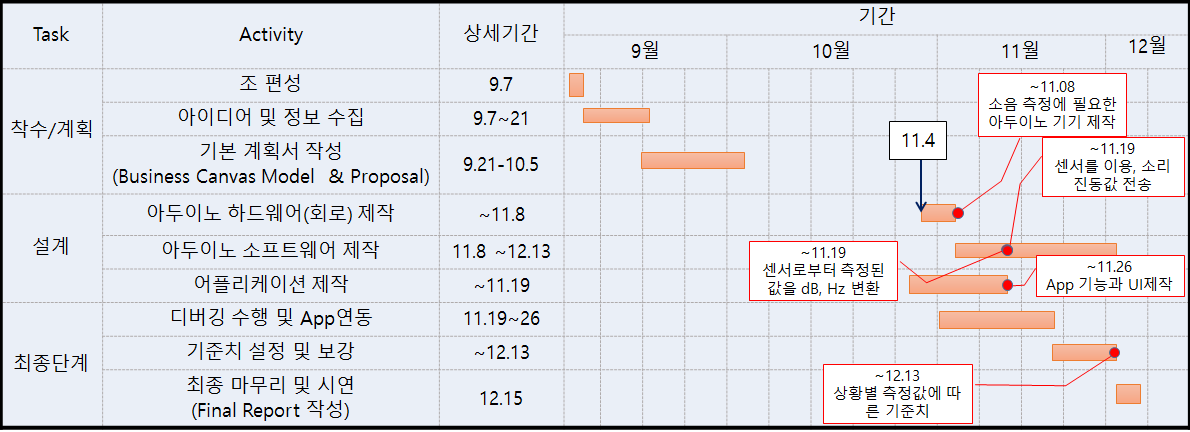 Design
1. 진동 및 소음 측정
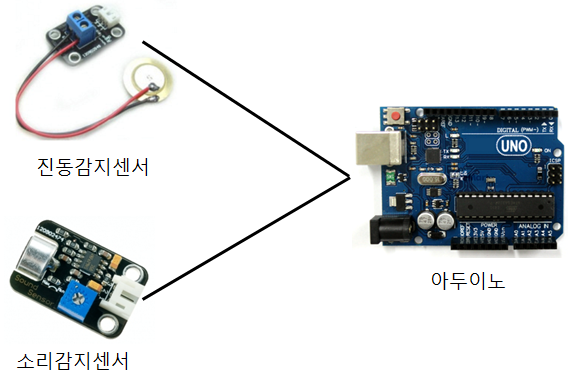 2. 통신 및 알림시스템
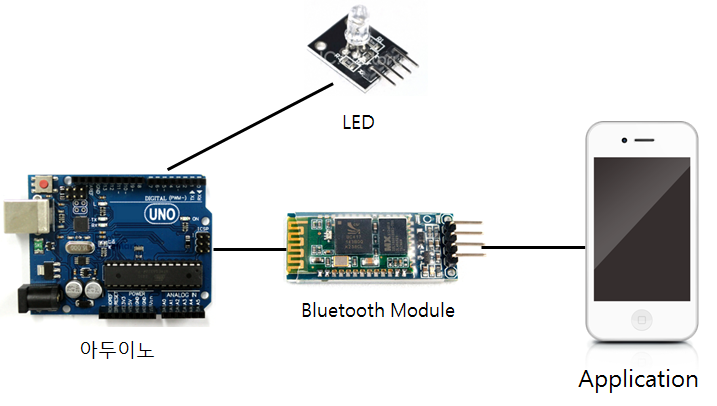 프로젝트 상세내용
수신 및 메인 기능
안드로이드 코딩
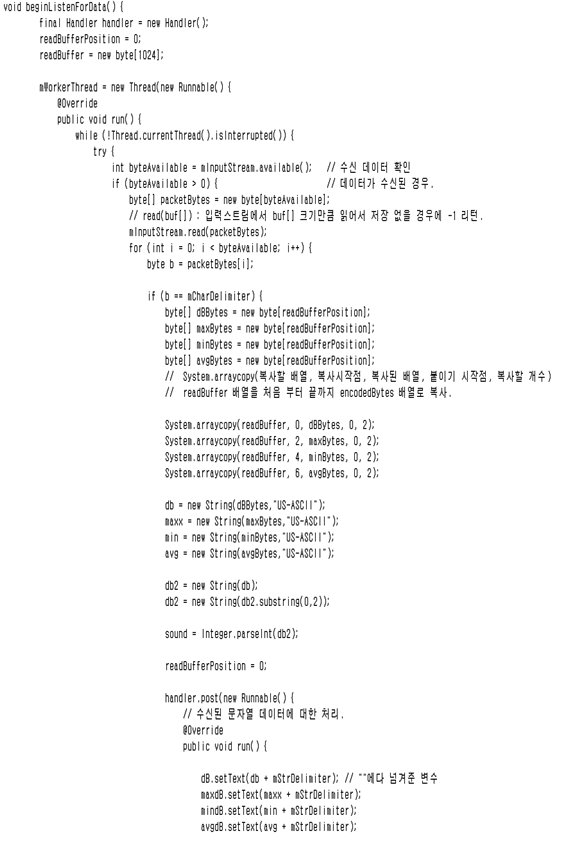 수신 및 메인 기능
안드로이드 코딩
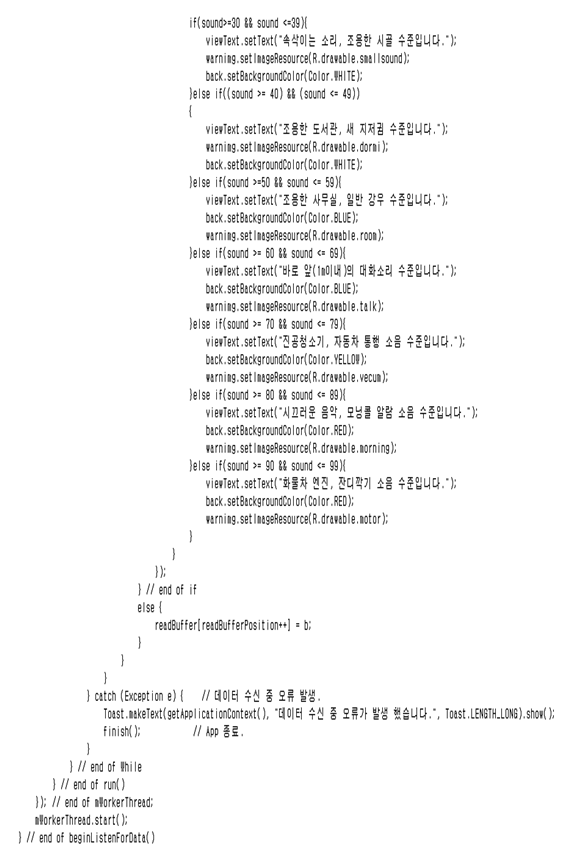 User Interface
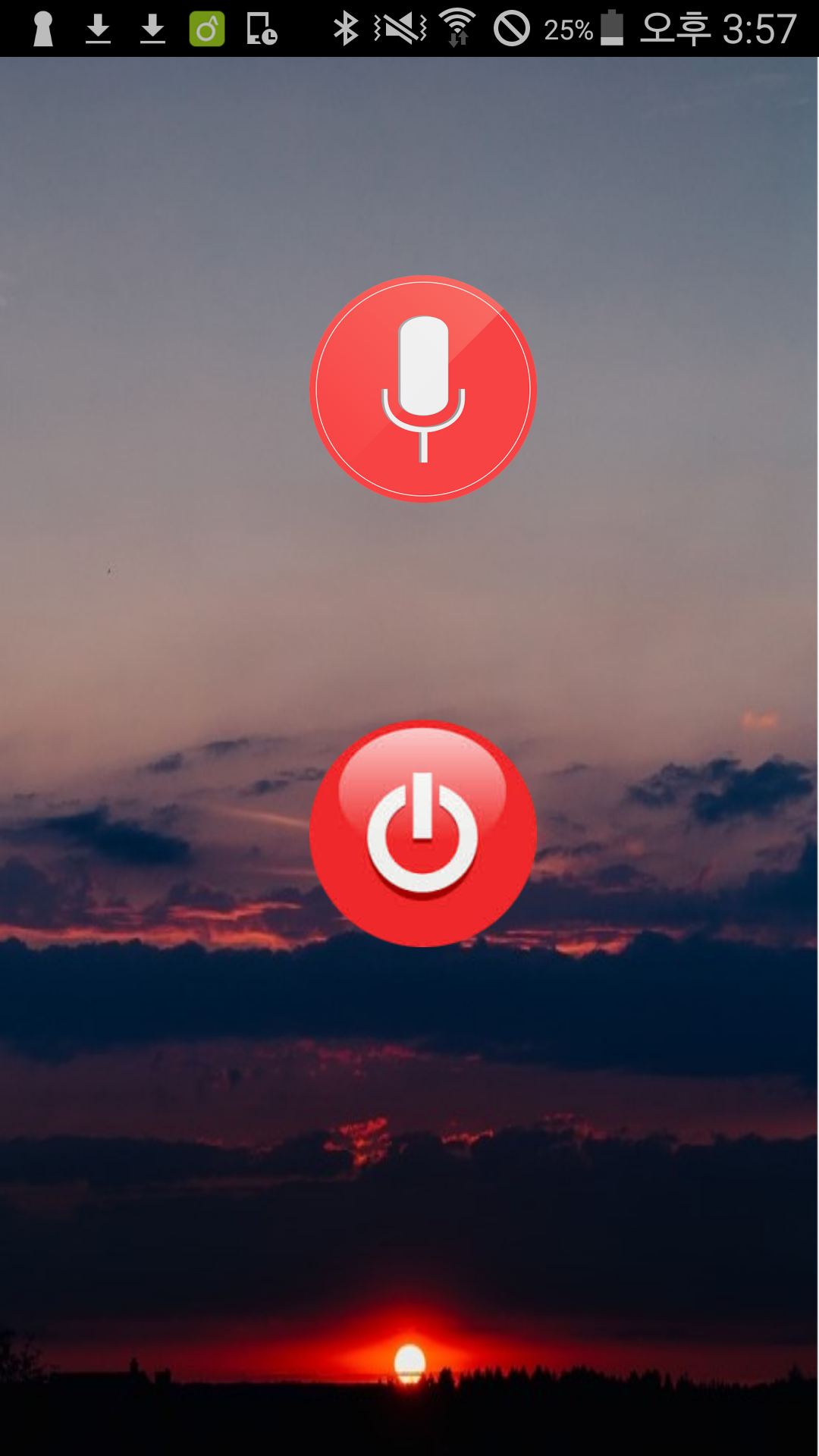 User Interface
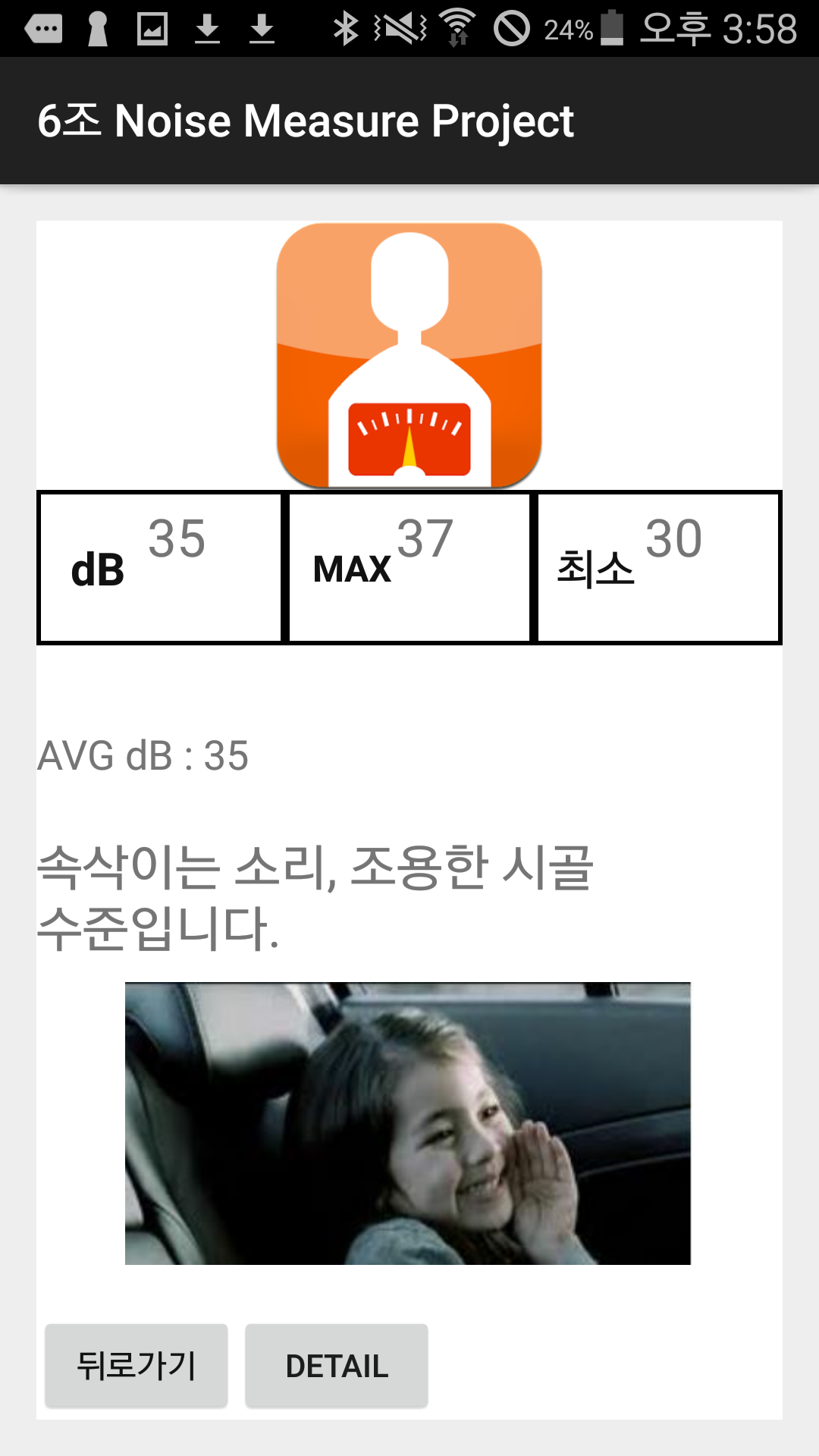 수신 및 메인 기능
User Interface
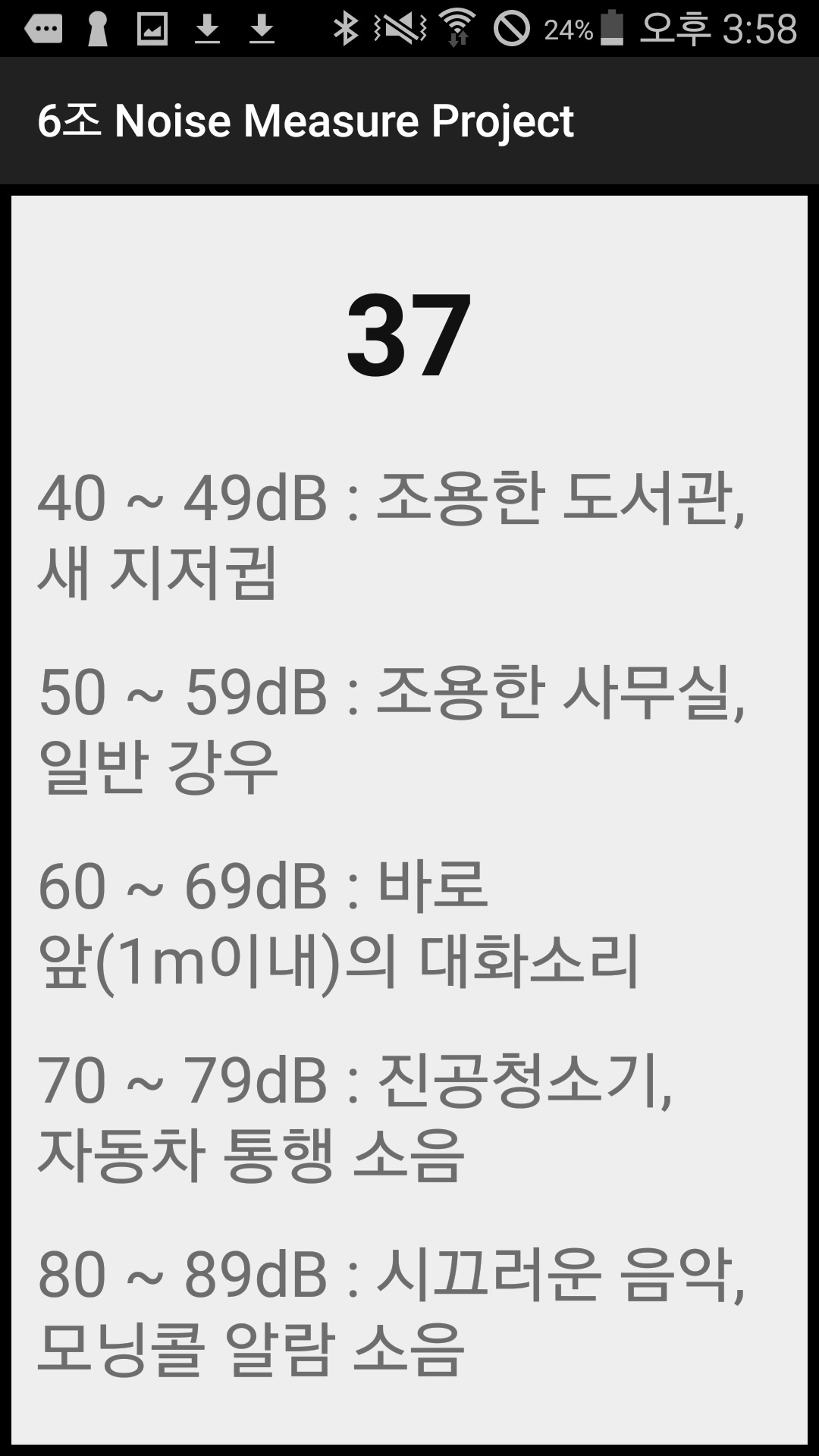 프로젝트 결과
프로젝트 결과
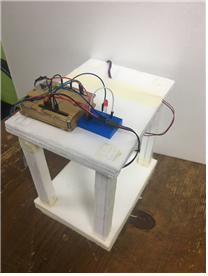 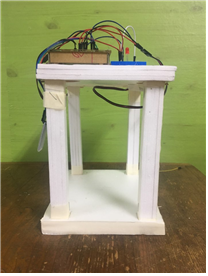 프로젝트 결과
THANK YOU